Etica Organizacional
INTRODUCCIÓN
ETICA
Probidad
Transparencia
Creación de valor publico
Calidad
Compromiso de Servicio Publico
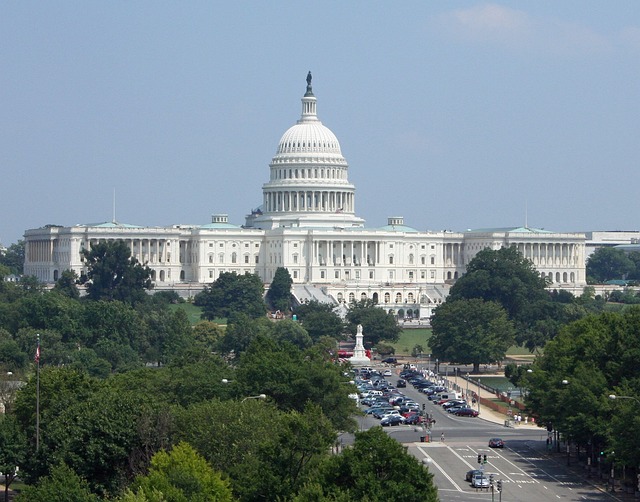 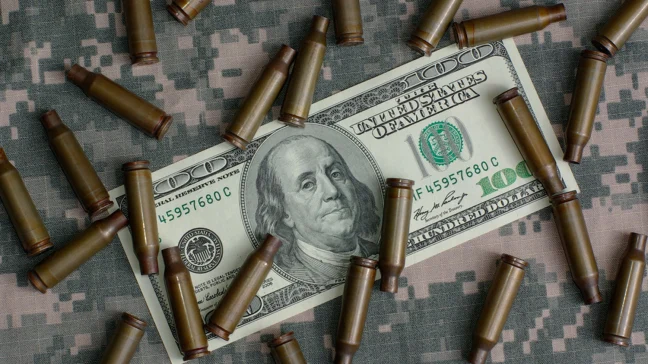 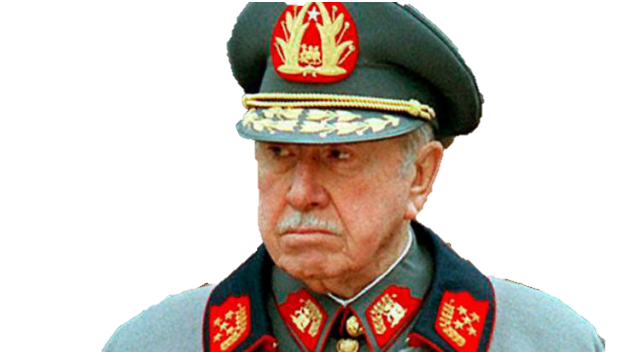 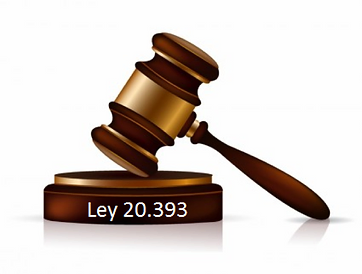 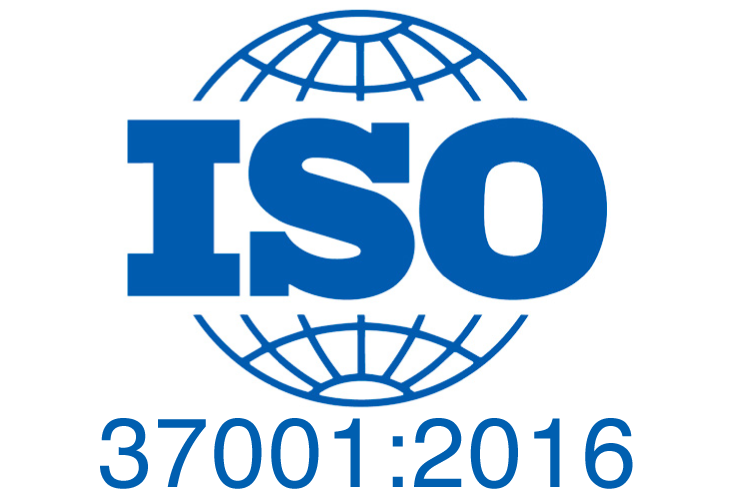 [Speaker Notes: 11 de Septoembre
Testigo ataque terro
Conmocion mundo
Senado de EEUU implementar diver fortalecer  seg  combatir el terror
Aumetar control y trnasp en transac finan inter
Ratrear y prevenir el financiamiento del terrorismo
En esta investigación se revelo que varios dictadores incluido exdictador chileno mantenían cuentas para lavar dinero
Ley de responsabilidad penal de la personalidad juridica]
Moral y Ética
La moral es el conjunto de principios, normas y valores que guían el comportamiento de los individuos dentro de una sociedad.
Mientras que la ética es una disciplina filosófica que estudia los fundamentos de la moral y cómo deberían comportarse las personas
En resumen, la moral es el conjunto de normas y valores que dictan el comportamiento aceptable en una comunidad, mientras que la ética es la reflexión crítica sobre esos principios y su justificación.
[Speaker Notes: https://www.significados.com/moral/
https://www.significados.com/etica-y-moral/]
Normas
[Speaker Notes: Fuente: Guía de Formación Cívica BCN (https://www.bcn.cl/formacioncivica/detalle_guia?h=10221.3/45669)]
Política de Integridad Institucional
Visión Institucional
“Trabajar por tener una municipalidad más eficaz, eficiente, transparente, proba e innovadora, promoviendo la participación temprana, vinculante y activa, valorando la diferencia como fuente permanente de riqueza, actuando de manera responsable y con una visión ecocéntrica, demostrando así que gobernar mejor es posible”
Misión Institucional
“Mejorar la calidad de vida de la comunidad a través de una administración guiada por nuestros valores institucionales y en equilibrio con la naturaleza, con el fin de proveer a las personas bienes, productos y servicios que generen valor público”
Política de Integridad Institucional
Sistema de Gestion Anticorrupción
Sistema de Gestion Anticorrupción
PROMOVER LA PROBIDAD
Probidad en la administración publica
Ley 18575:

LEY ORGANICA CONSTITUCIONAL DE BASES GENERALES DE LA ADMINISTRACION DEL ESTADO
Honradez
Transparencia
Responsabilidad
Justicia.
Art. 3 La Administración del Estado deberá observar los principios de responsabilidad, eficiencia, eficacia, coordinación, impulsión de oficio del procedimiento, impugnabilidad de los actos administrativos, control, probidad, transparencia y publicidad administrativas, y garantizará la debida autonomía de los grupos intermedios de la sociedad para cumplir sus propios fines específicos, respetando el derecho de las personas para realizar cualquier actividad económica, en conformidad con la Constitución Política y las leyes.

Artículo 11 bis. Los funcionarios de la LEY 19653 Administración del Estado deberán observar el principio Art. 1º Nº 7 de probidad administrativa y, en particular, las normas D.O. 14.12.1999 legales generales y especiales que lo regulan.

Titulo III: Parrafos
	1 Reglas Generales
	2 De las Inhabilidades e incompatibilidades
	3 De la declaración de intereses
	4 De la responsabilidad y de las sanciones
Evaluación